ÔN TẬP CHƯƠNG 6. 
CÁC ĐẠI LƯỢNG TỈ LỆ
Tiết 1
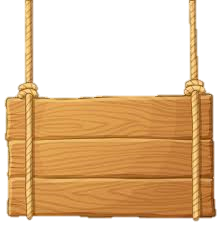 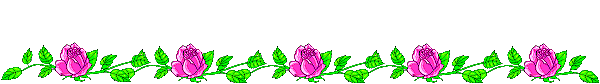 Cuộc Đua
 Kỳ Thú
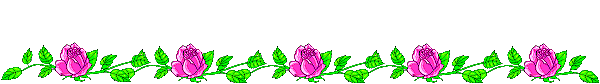 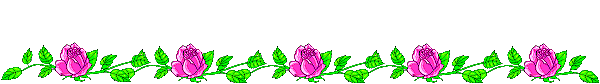 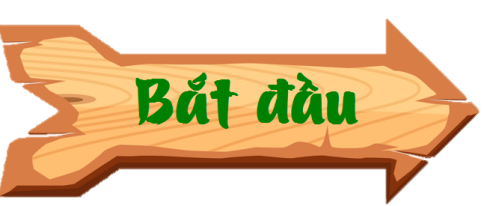 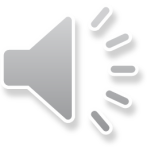 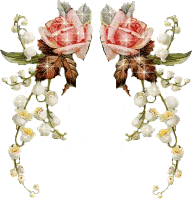 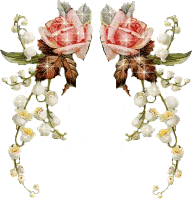 LUẬT CHƠI
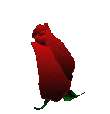 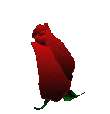 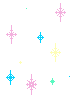 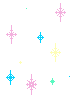 Bước 1: Chọn chiếc xe cùng con vật yêu thích.
Bước 2: Mỗi lần trả lời đúng thì di chuyển xe của tổ mình đi lên 1 bước.
Bước 3: Cuối cùng chiếc xe nào về đích trước hoặc gần đích nhất (nếu hết câu hỏi) sẽ chiến thắng.
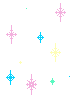 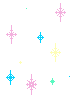 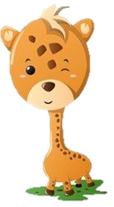 CHÚC MỪNG
CHÚC MỪNG
CHÚC MỪNG
CHÚC MỪNG
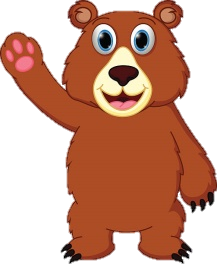 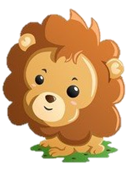 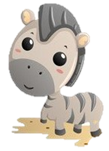 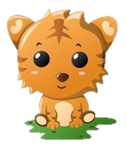 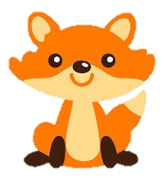 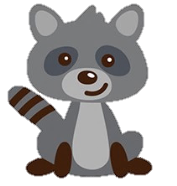 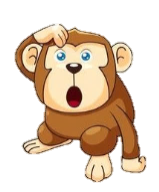 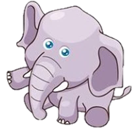 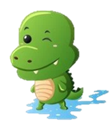 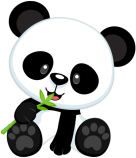 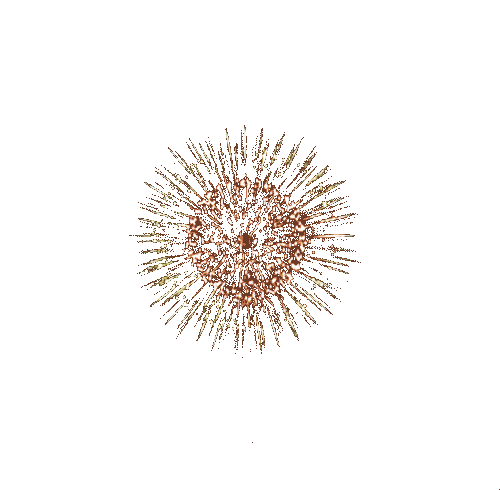 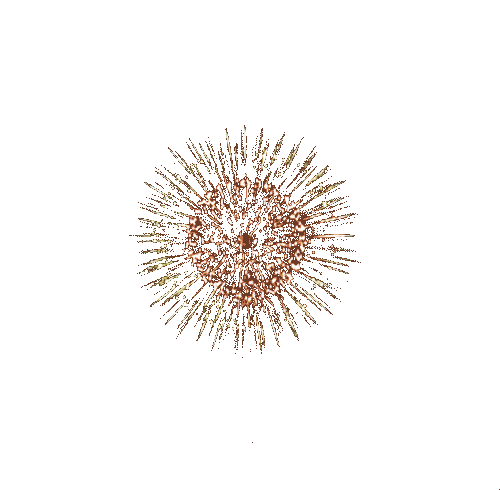 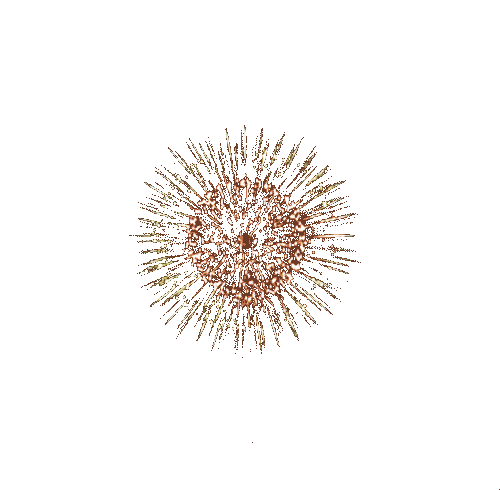 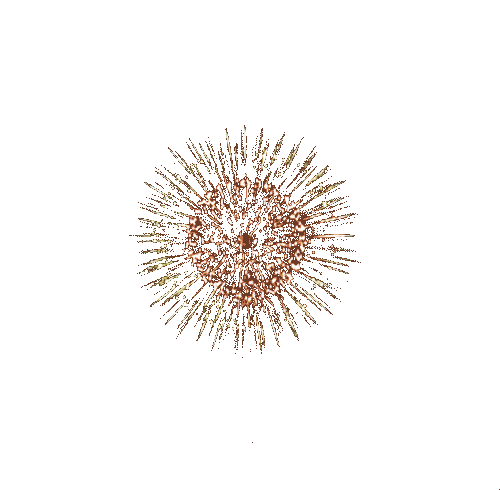 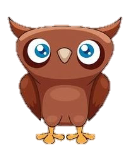 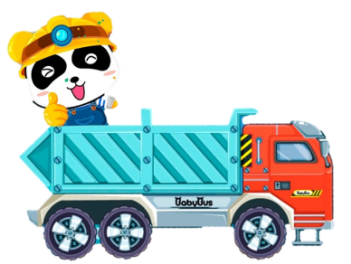 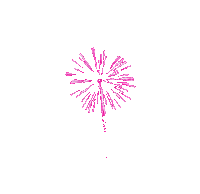 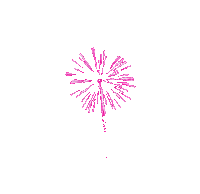 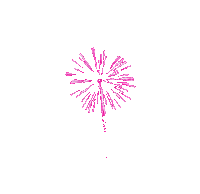 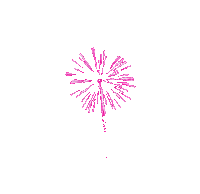 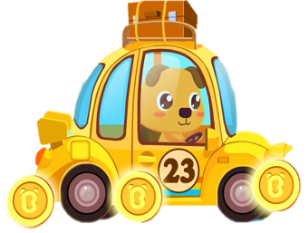 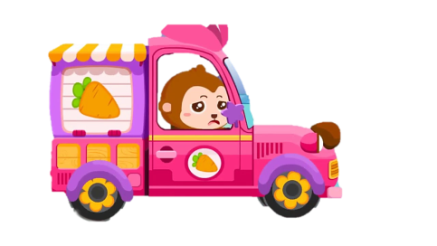 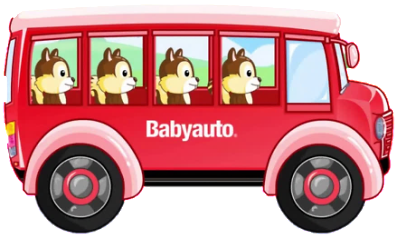 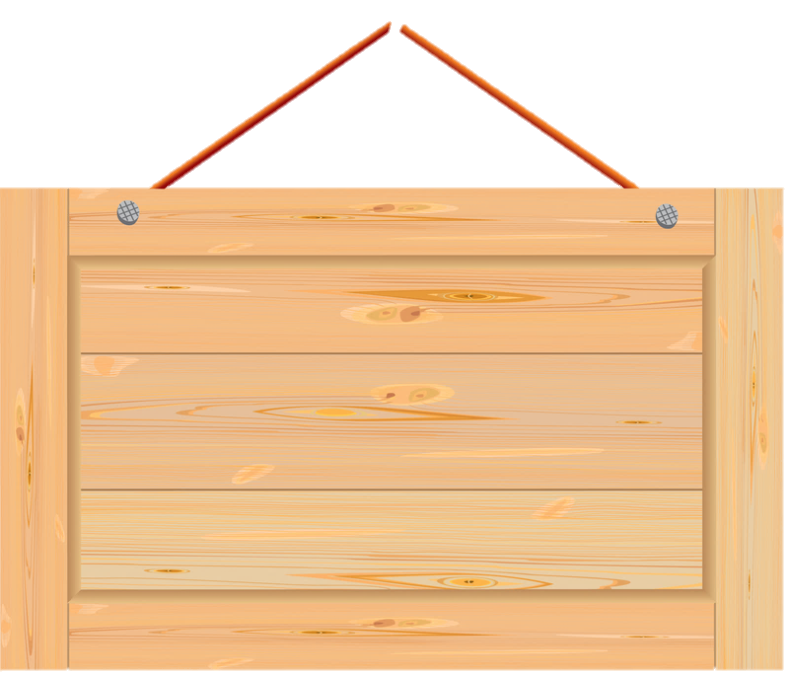 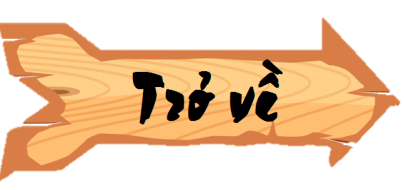 Tỉ lệ thức là đẳng thức   của hai tỉ số
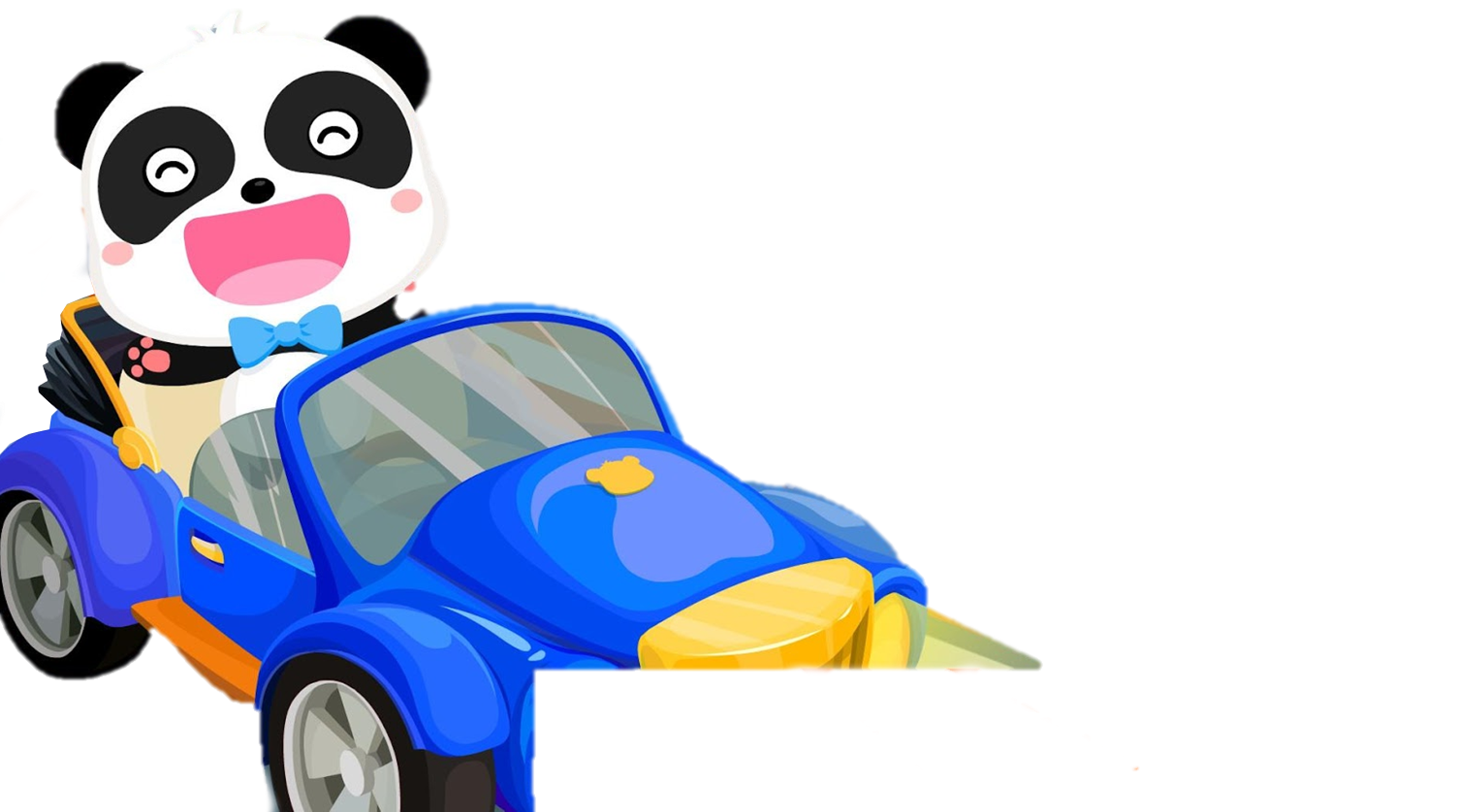 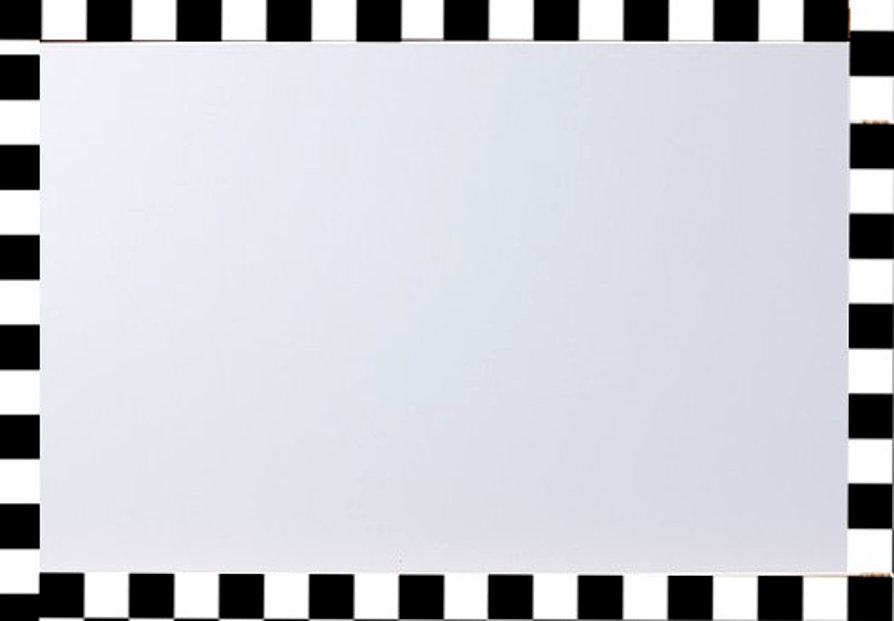 Tỉ lệ thức là gì?
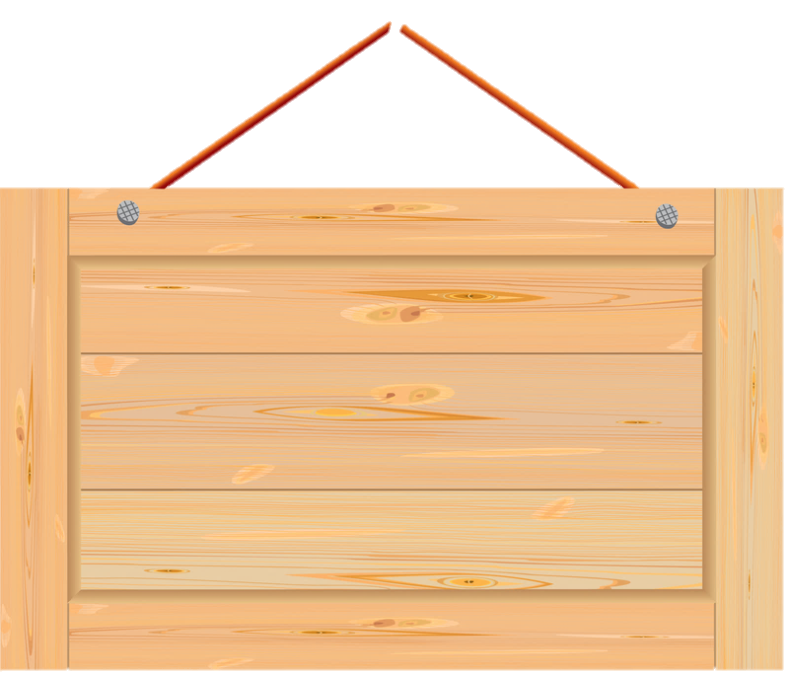 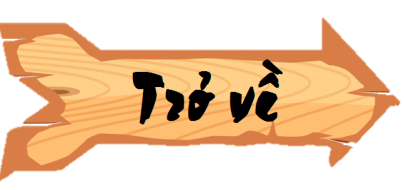 Tỉ lệ thức là đẳng thức của 2 tỉ số
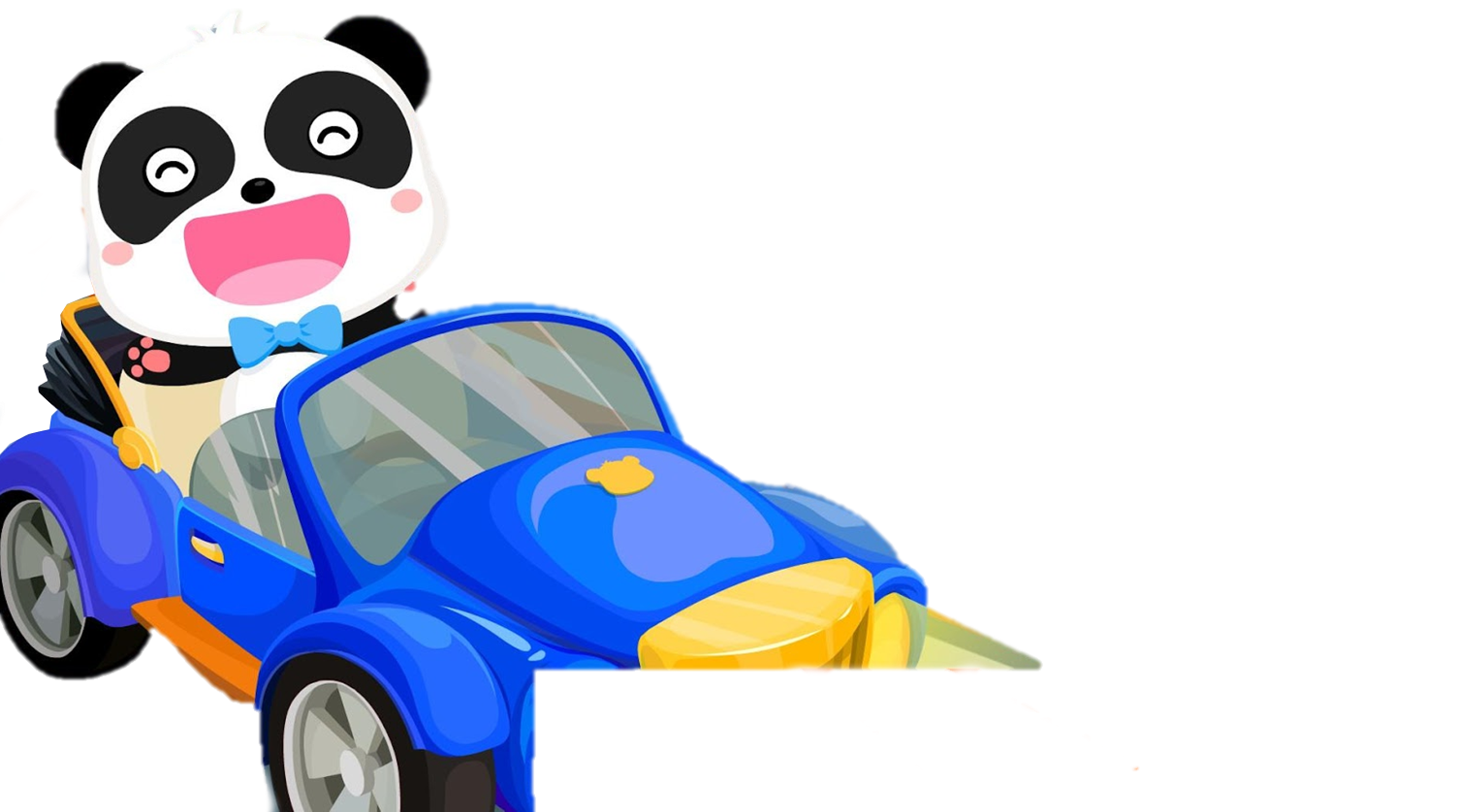 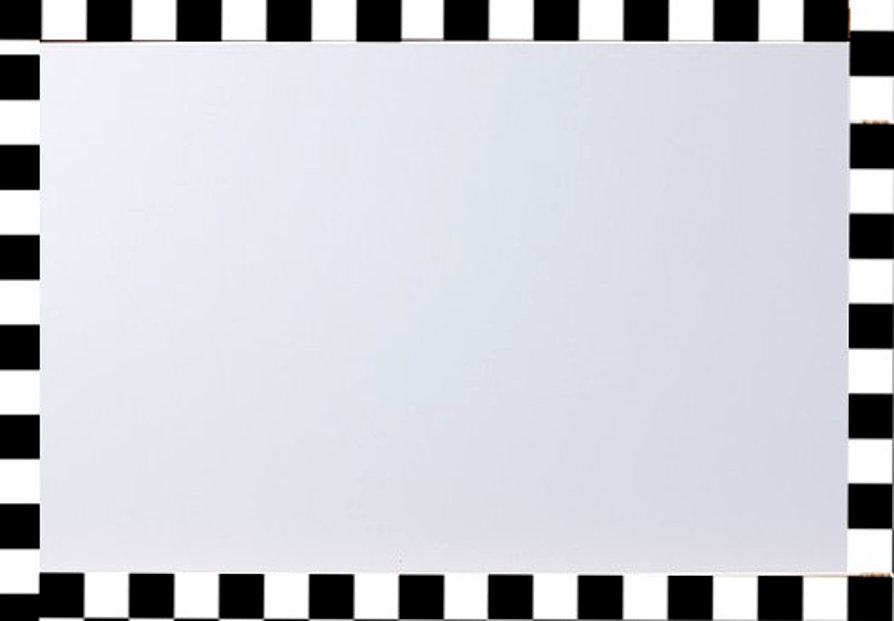 Tỉ lệ thức là gì?
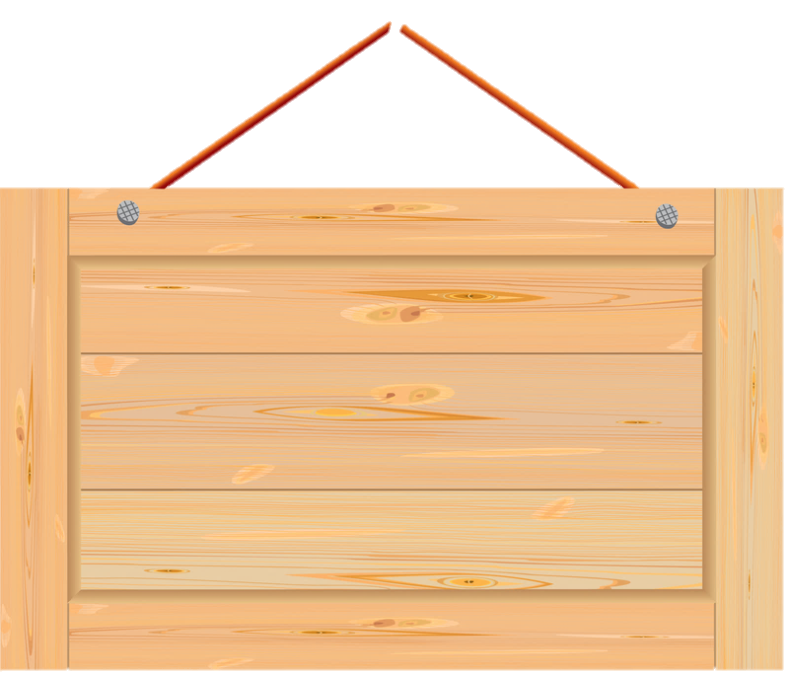 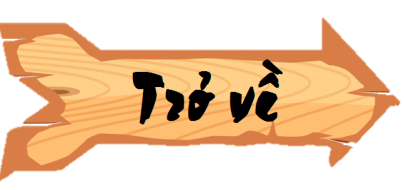 x = -0,2
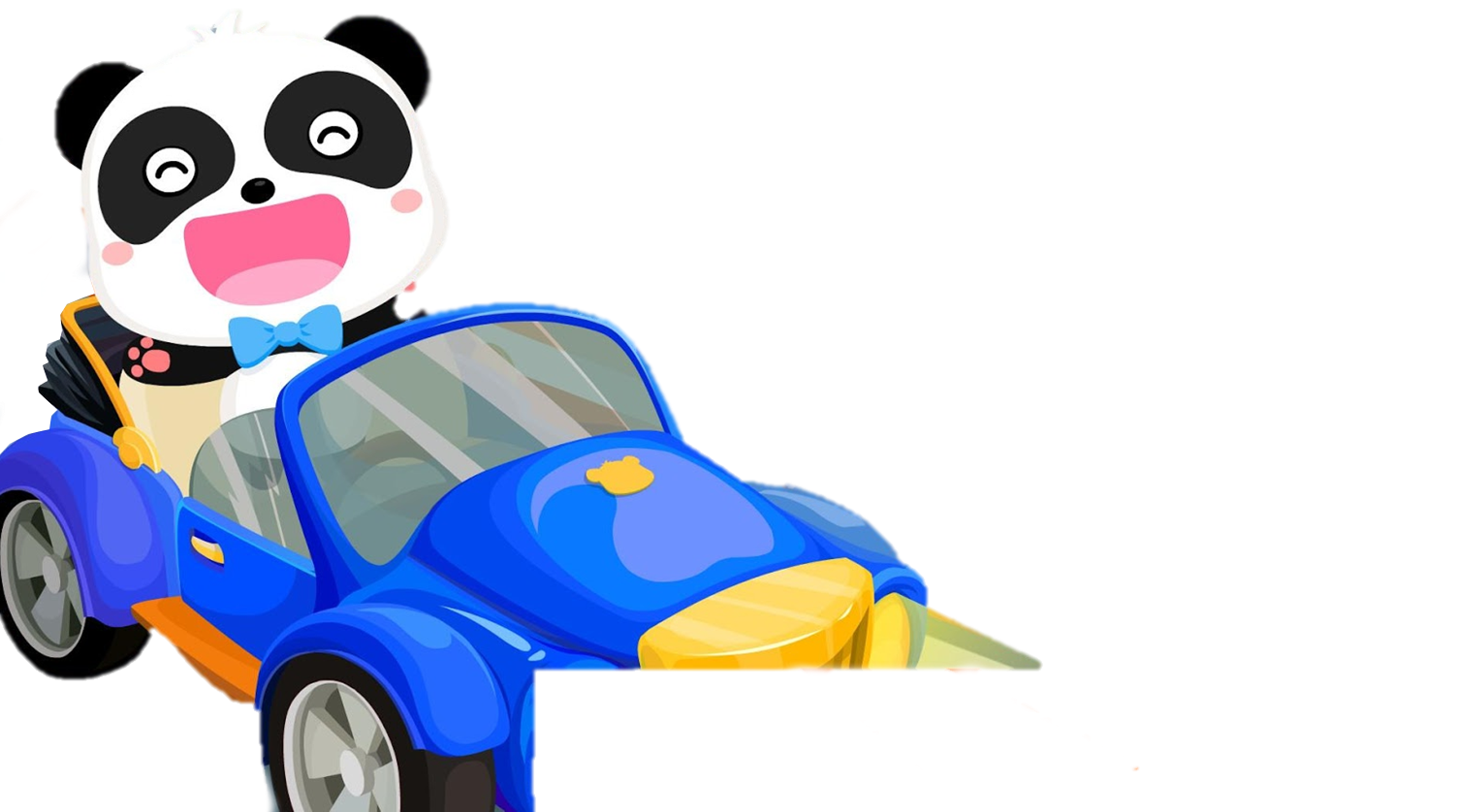 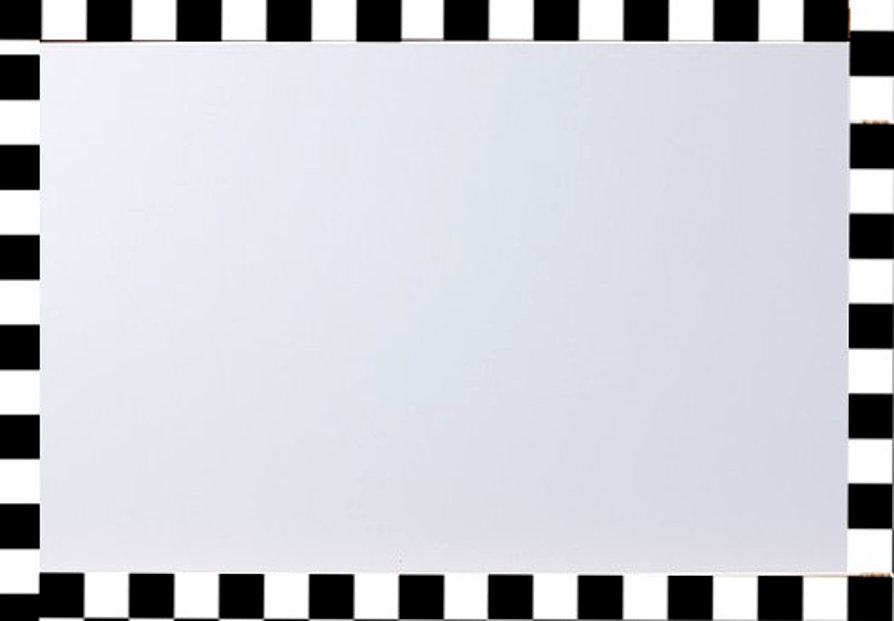 Tìm x trong các tỉ lệ sau:
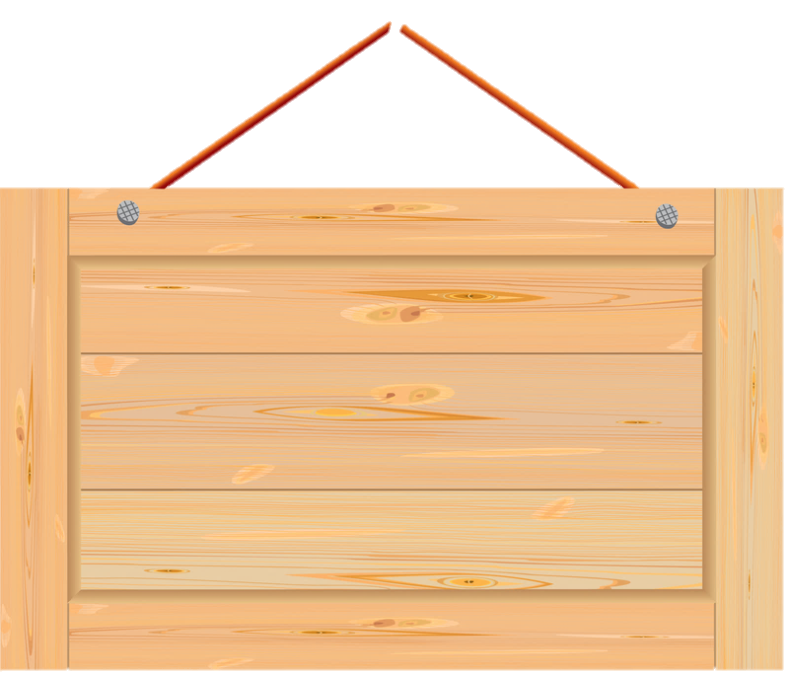 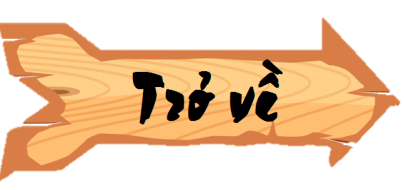 x = -15
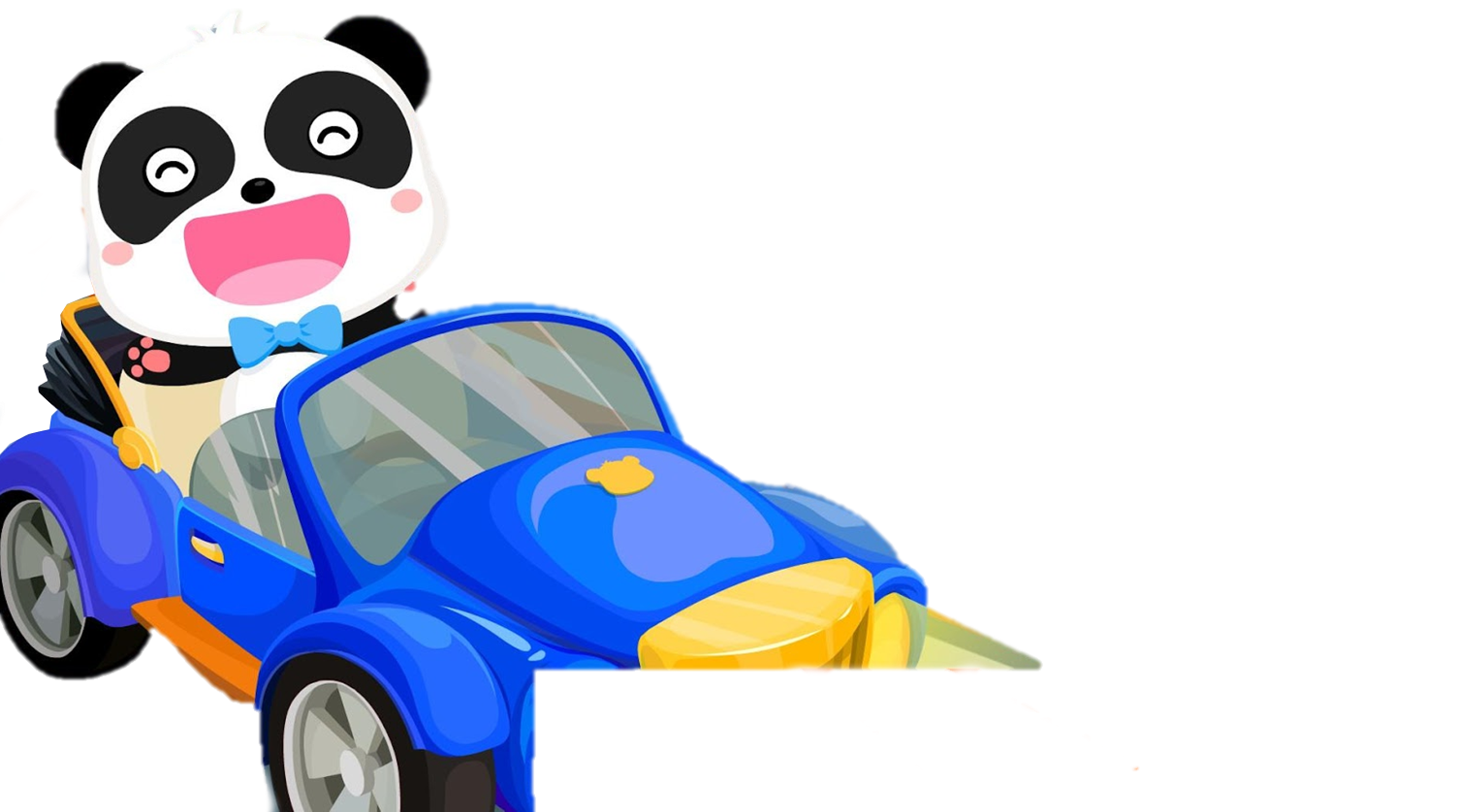 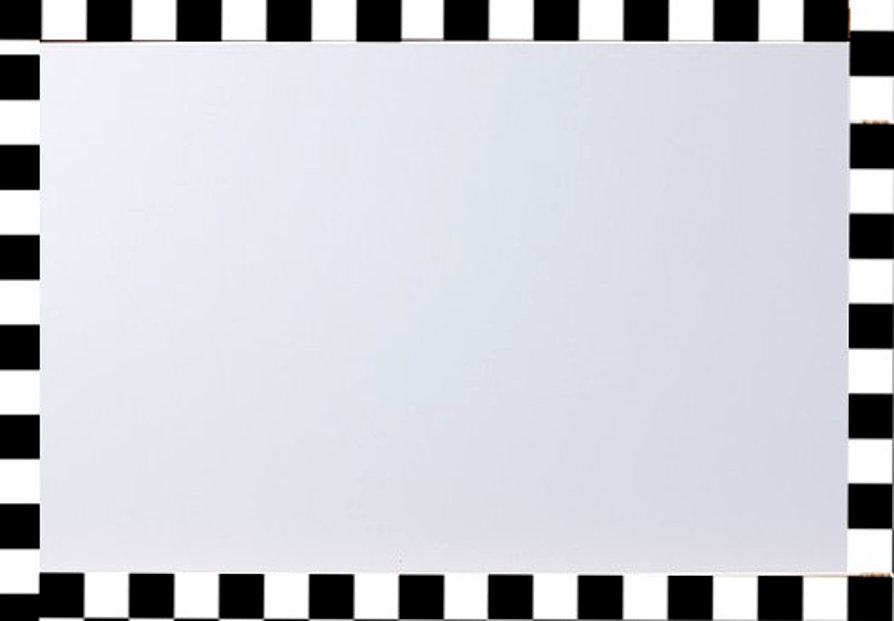 Tìm x trong các tỉ lệ sau:
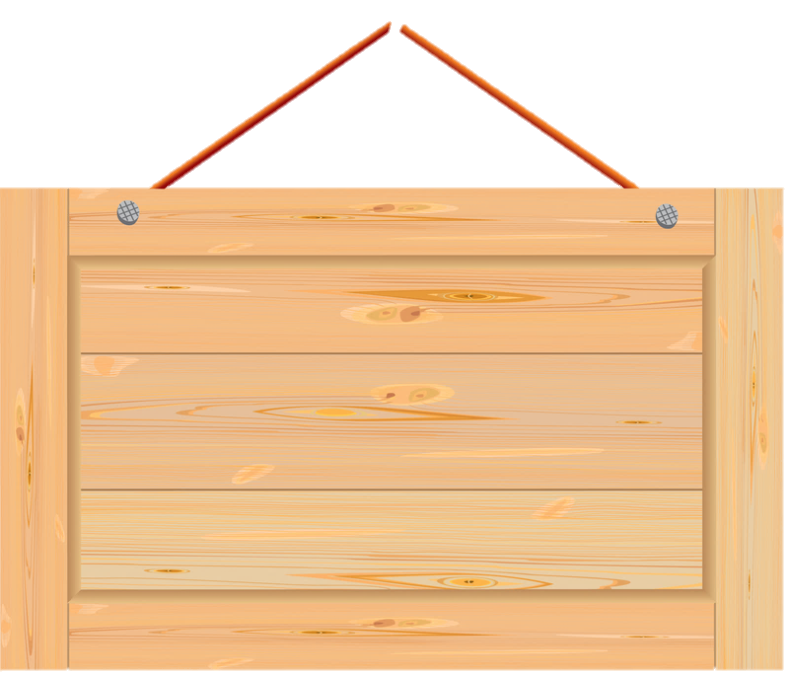 Các tỉ lệ thức là:
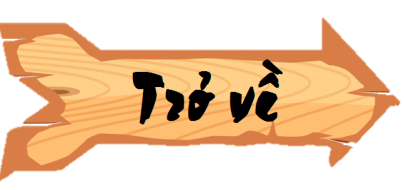 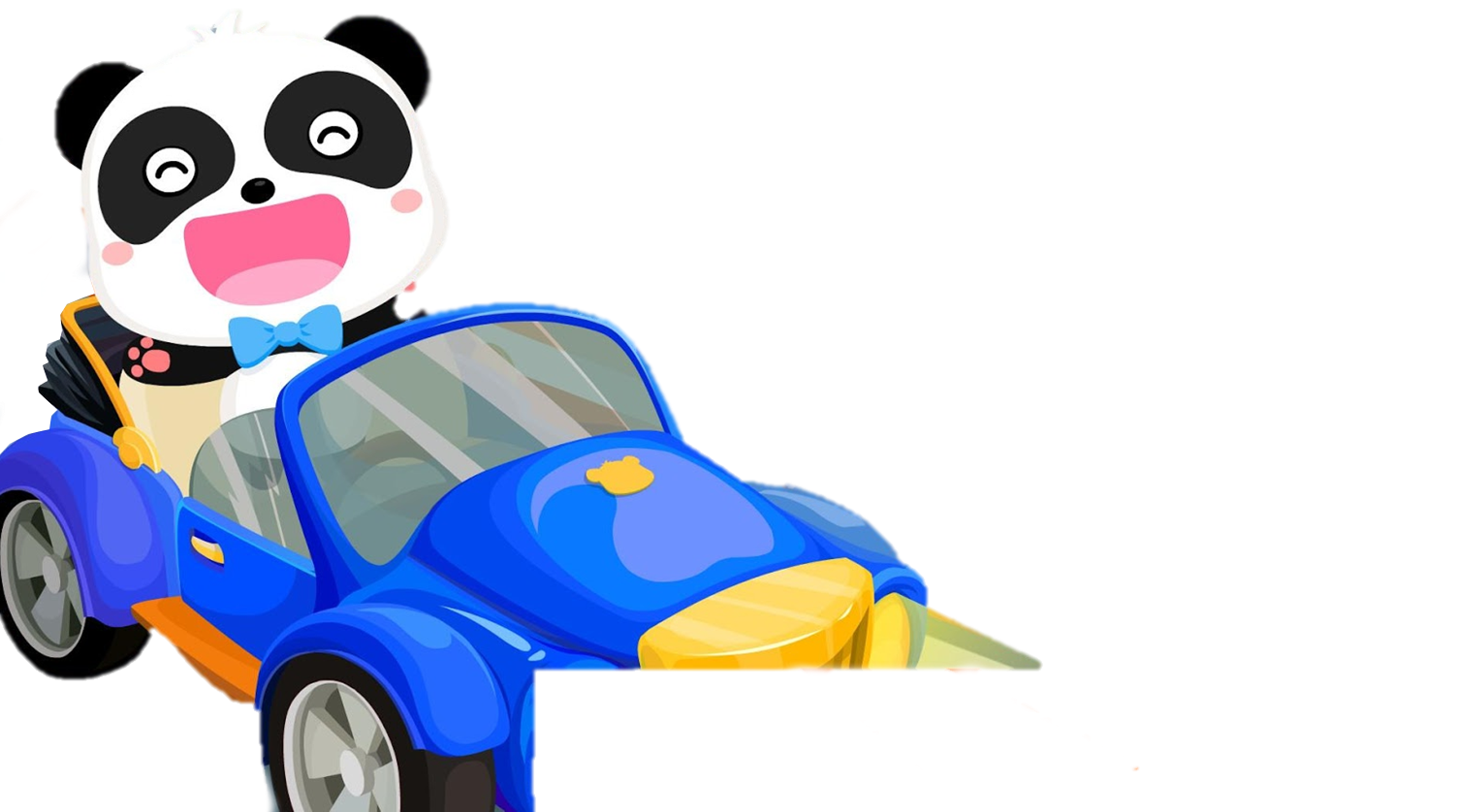 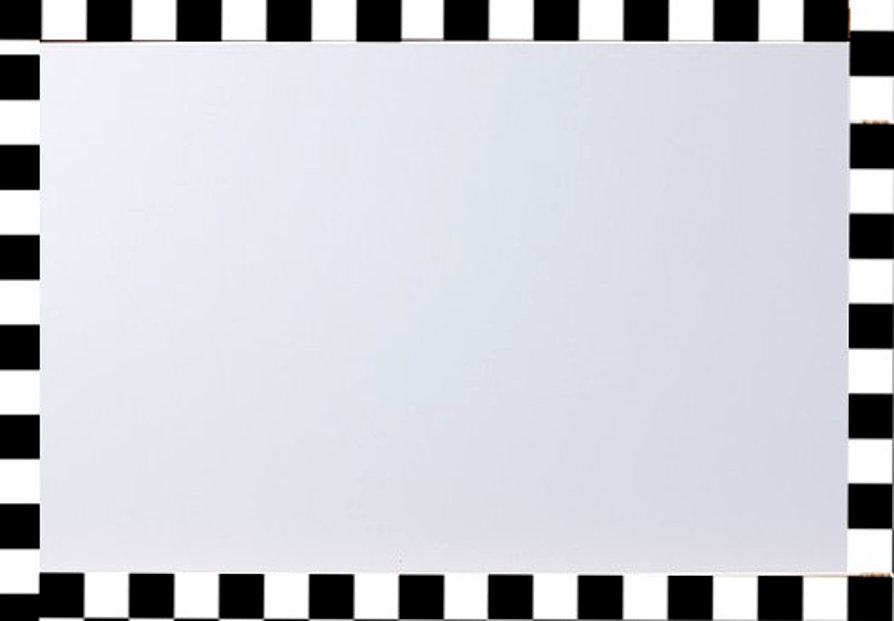 Lập tất cả các tỉ lệ thức có thể được từ đẳng thức sau:   
        6 . 63 = 9 . 42
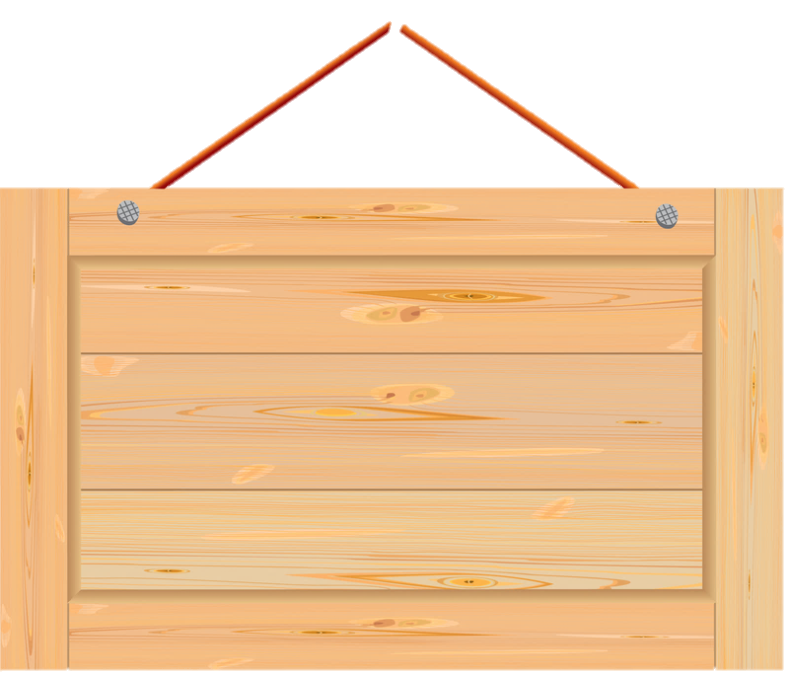 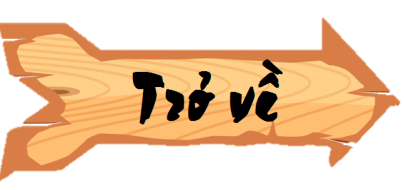 sai
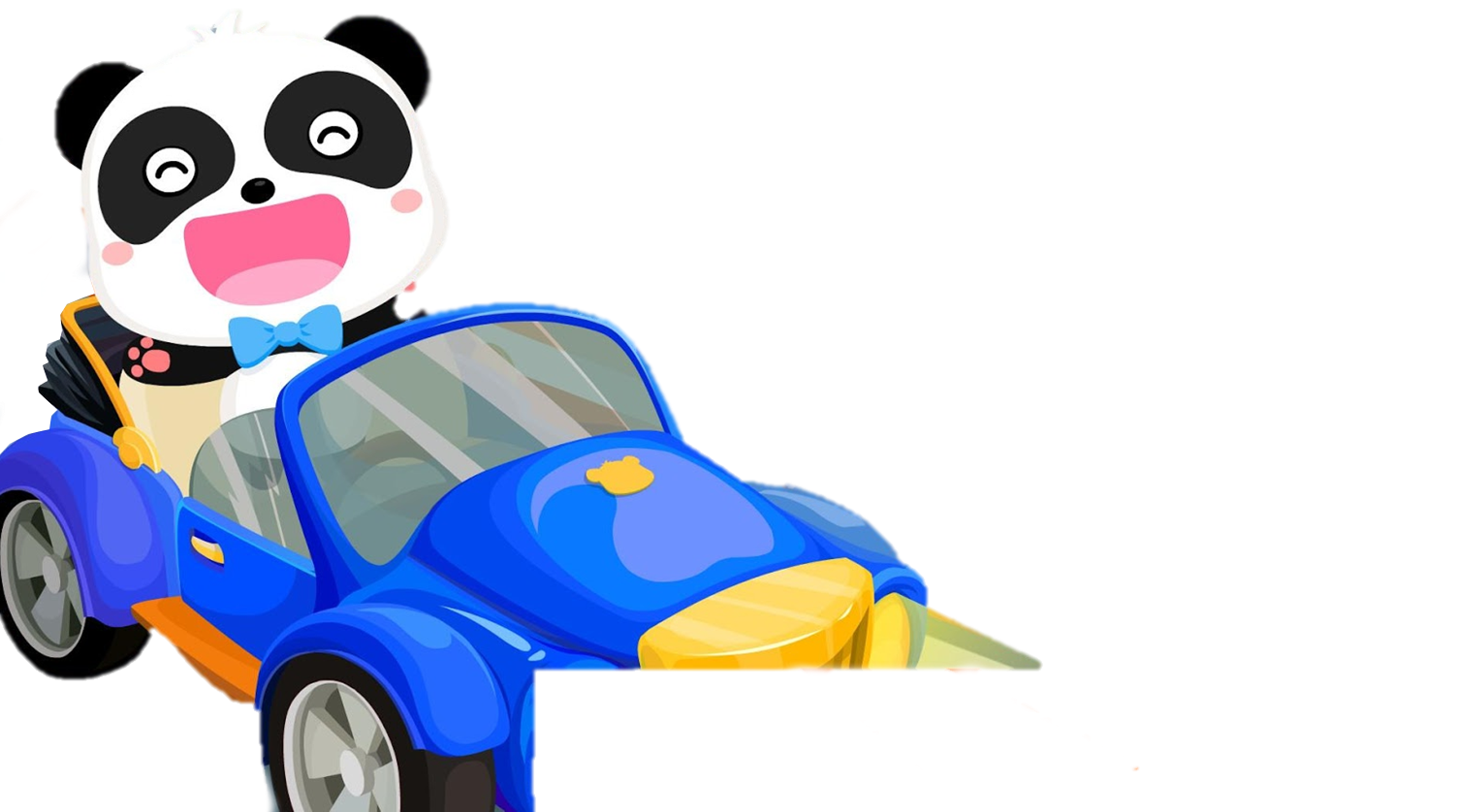 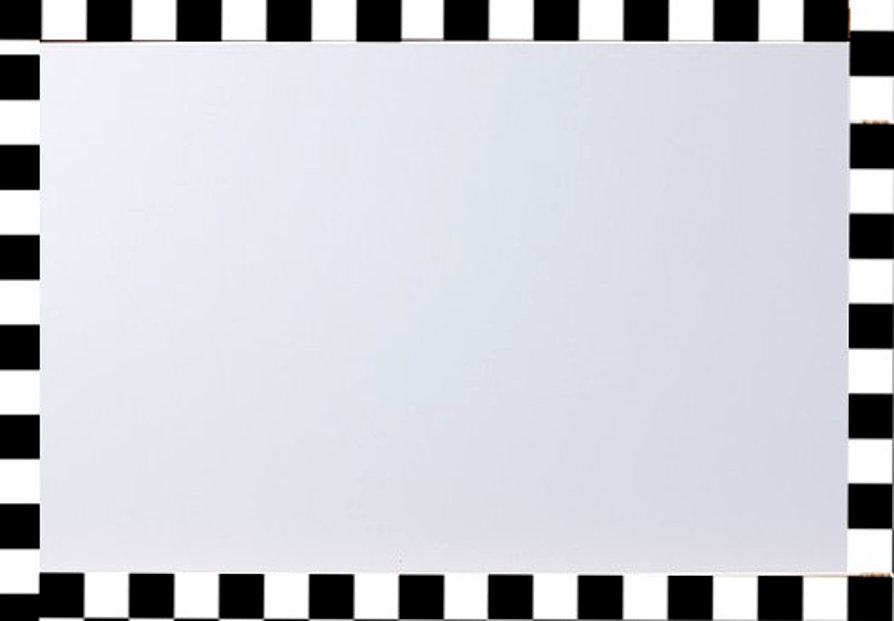 Khẳng định sau đúng hay sai?
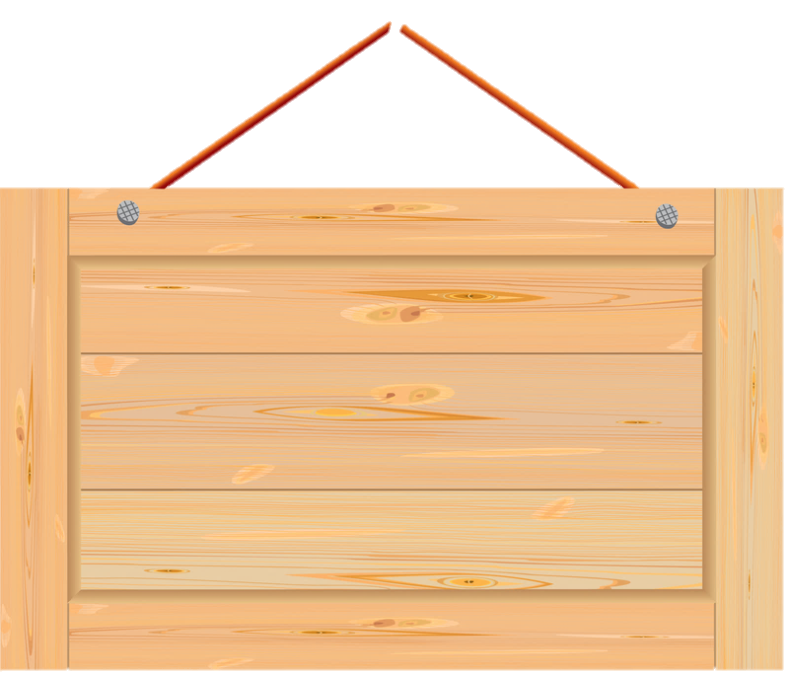 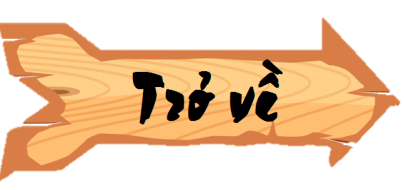 x = 15, y = 6
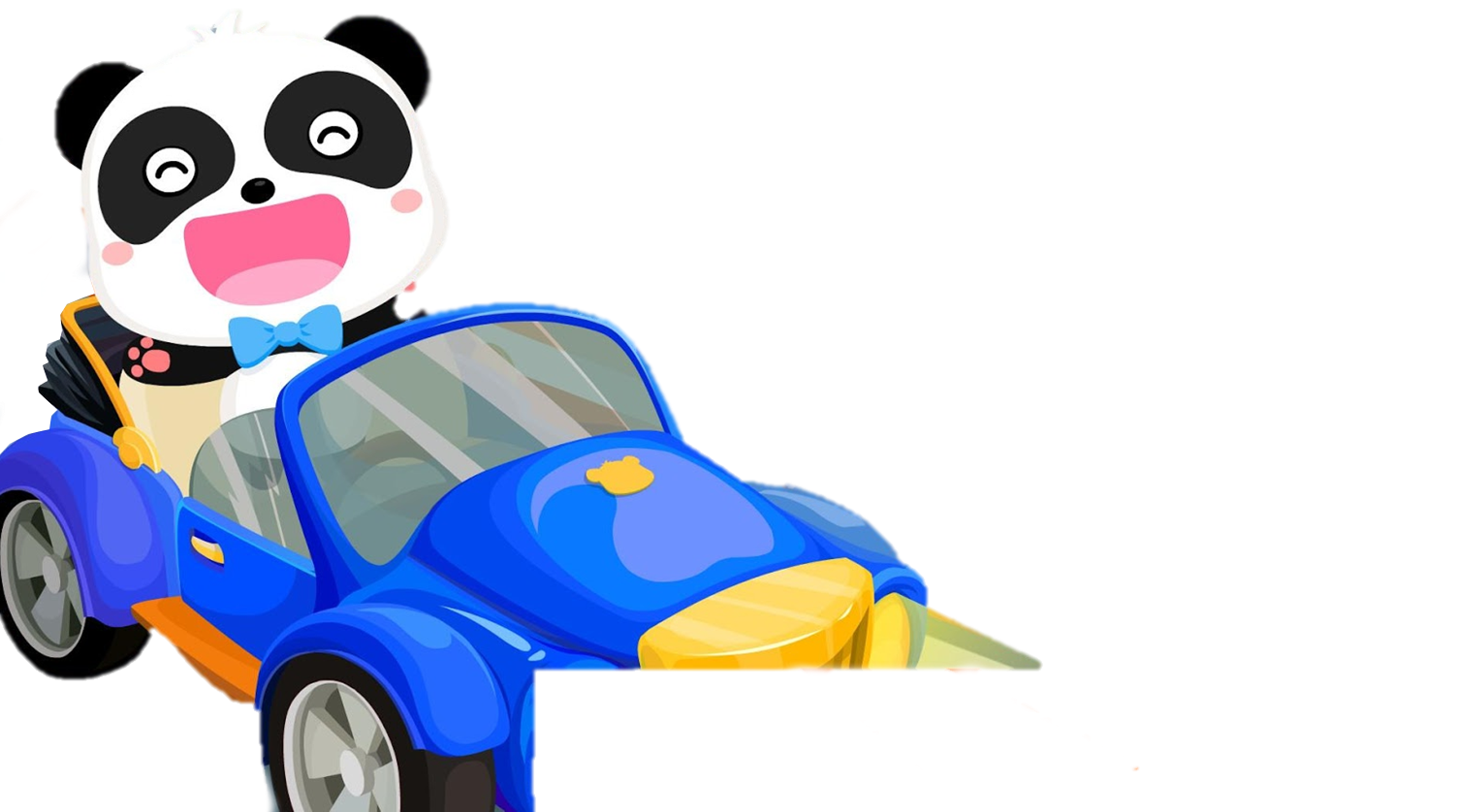 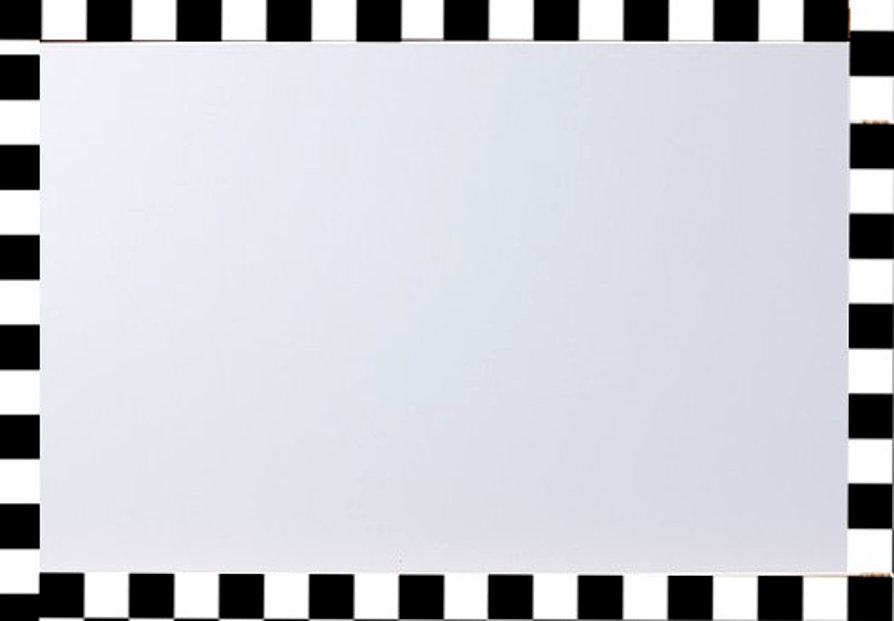 Tìm x,y biết:
và
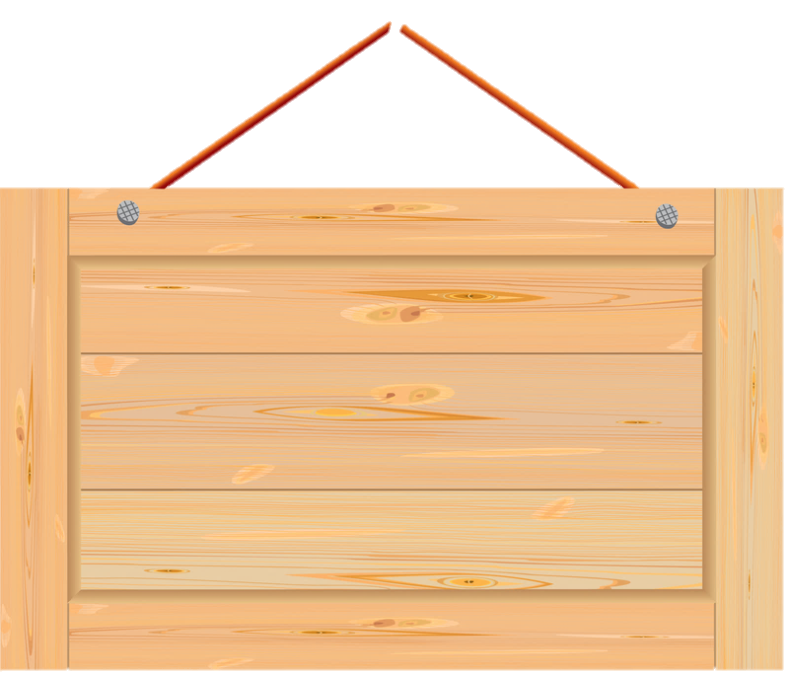 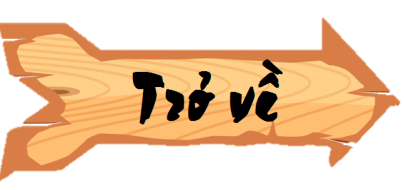 x = -3, y = 7
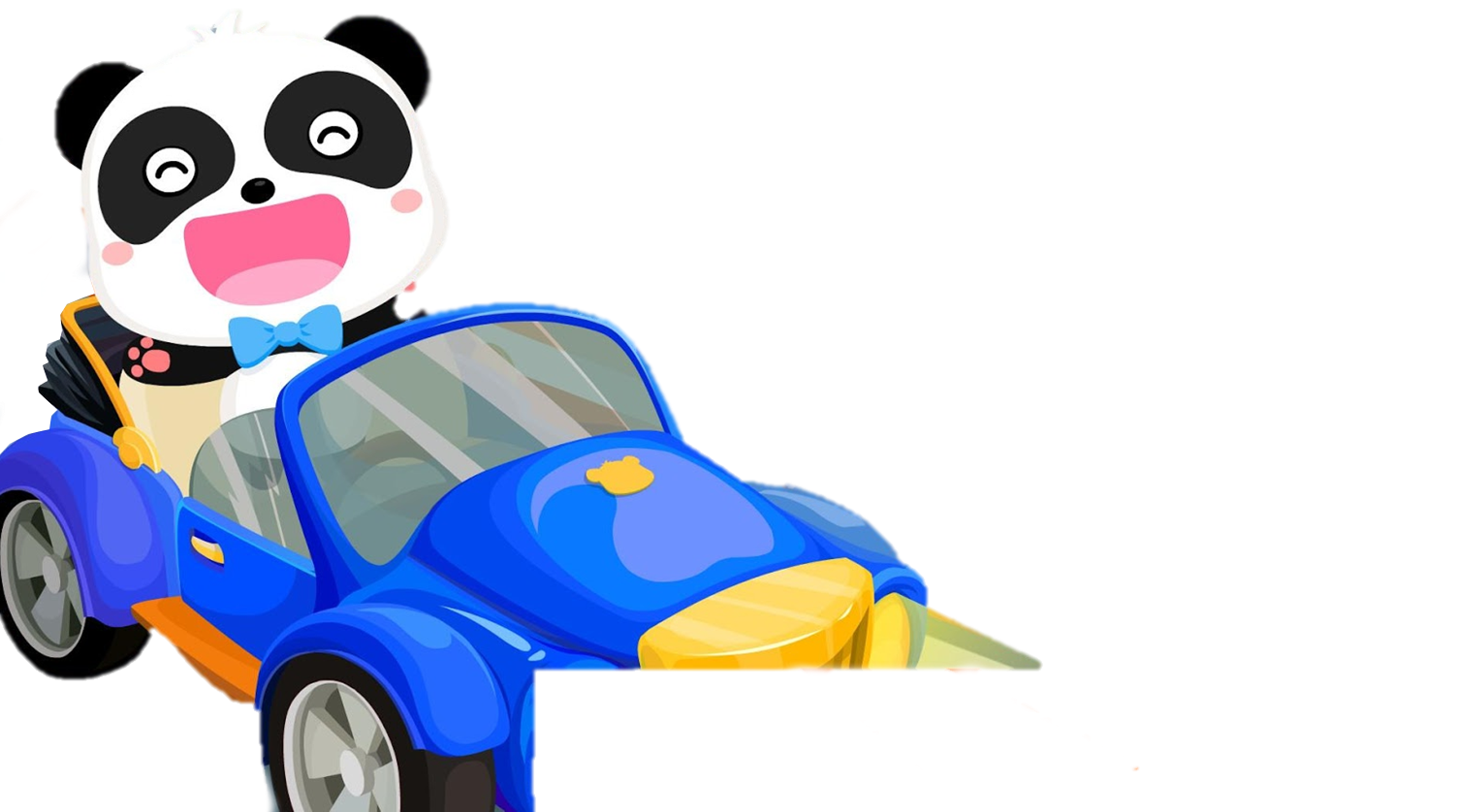 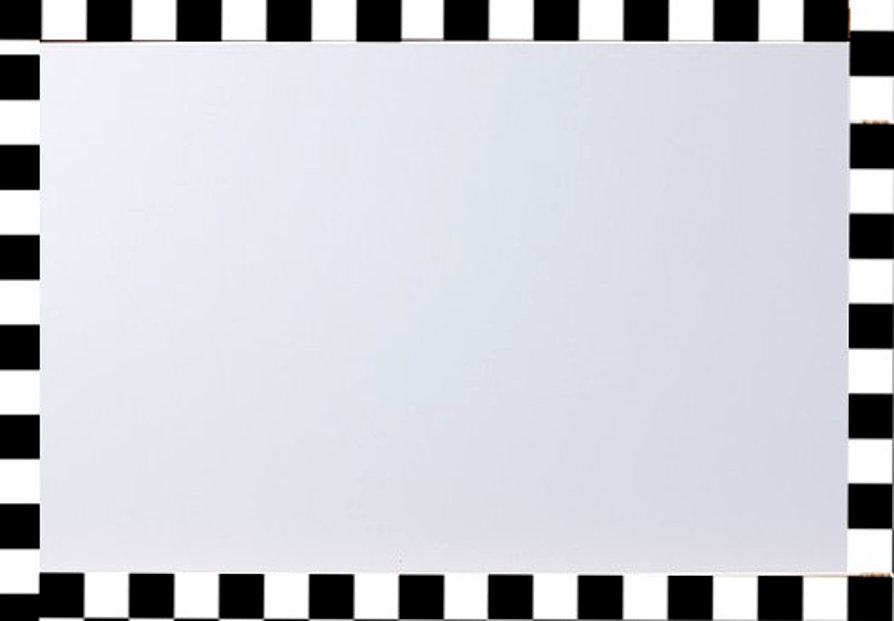 Tìm x,y biết:
và
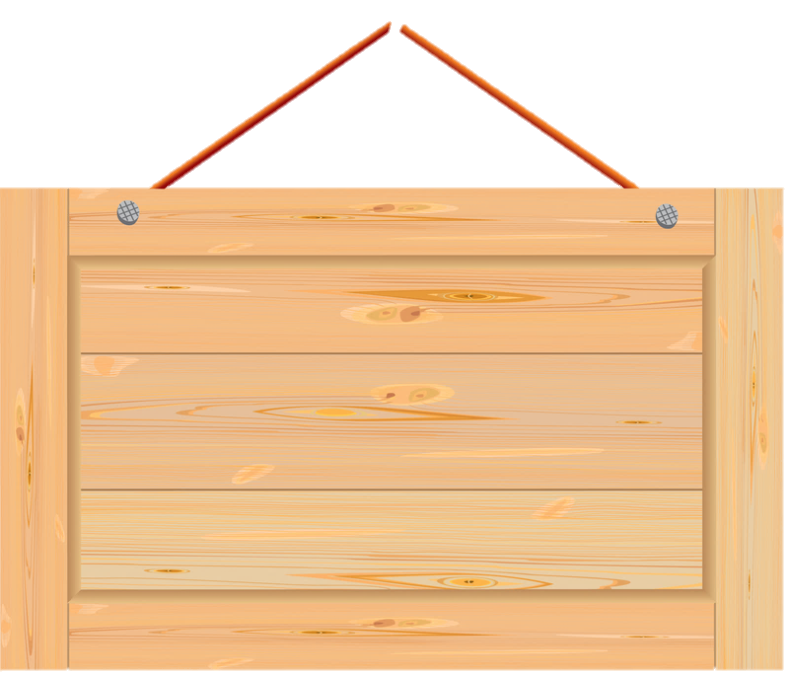 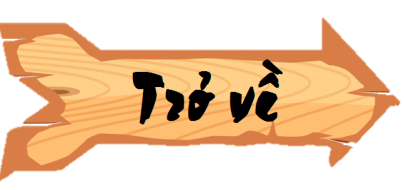 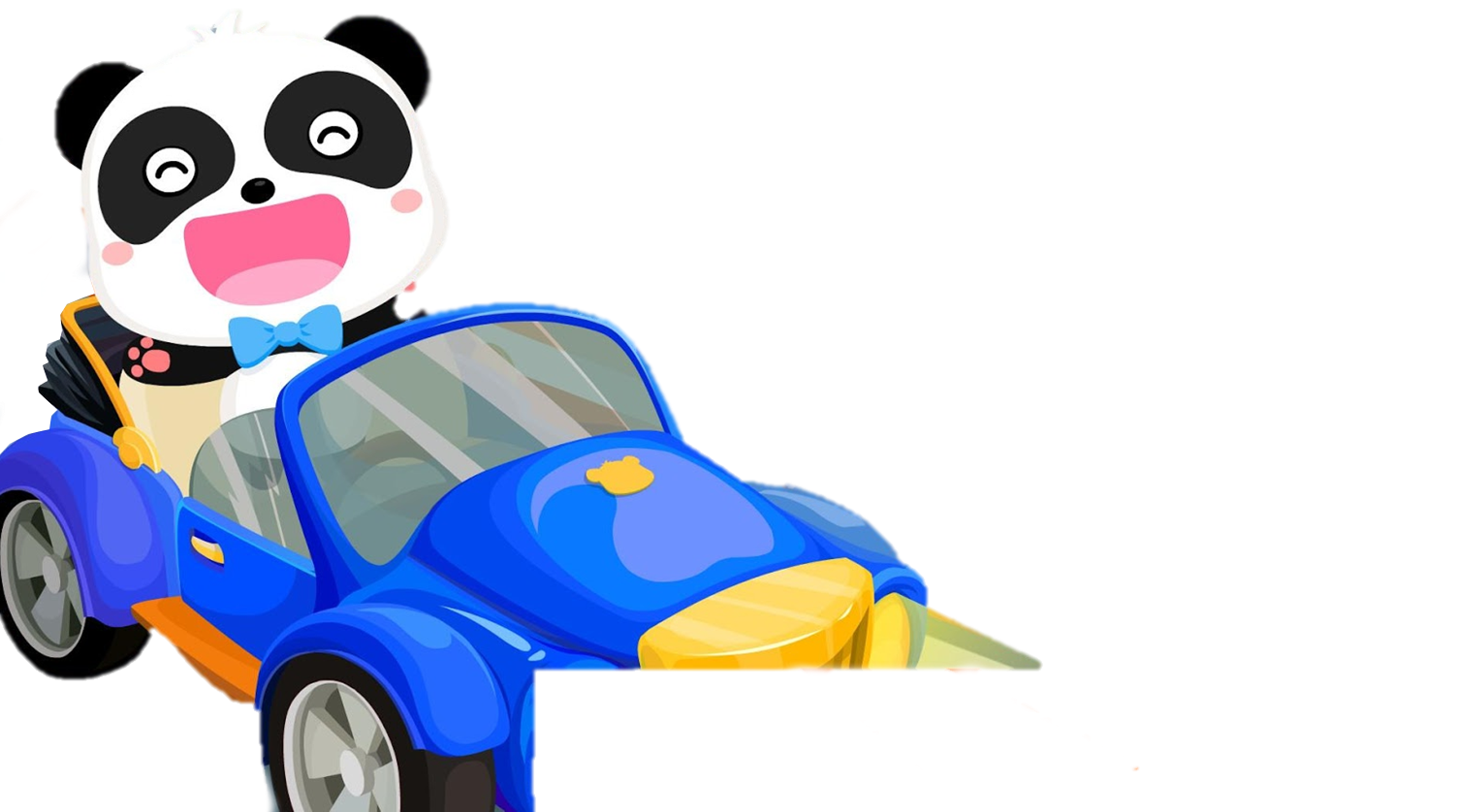 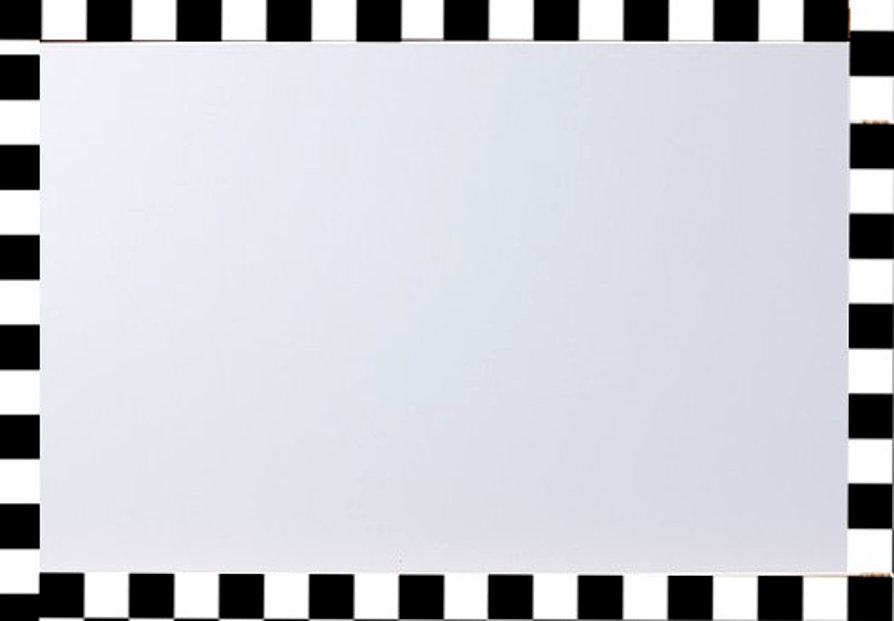 Tính diện tích hình chữ nhật biết tỉ số độ dài 2
cạnh của nó là
và chu vi bằng 28m.
NHẮC LẠI KIẾN THỨC
NHẮC LẠI KIẾN THỨC
NHẮC LẠI KIẾN THỨC
NHẮC LẠI KIẾN THỨC
LUYỆN TẬP
THỰC HÀNH
THỰC HÀNH
THỰC HÀNH
THỰC HÀNH
VẬN DỤNG
HOẠT ĐỘNG Ở NHÀ
+ Làm các bài tập: 1b, 4b, 6/ trang 23 SGK + phiếu BT số 2.
+ Chuẩn bị cho tiết Ôn tập chương 6 tiết 2.
ÔN TẬP CHƯƠNG 6. 
CÁC ĐẠI LƯỢNG TỈ LỆ
Tiết 2
Trò chơi:SAI Ở ĐÂU SỬA LẠI CHO ĐÚNG
Các khẳng định sau đều có chỗ sai, hãy sửa lại cho đúng.
Các khẳng định sau đều có chỗ sai, hãy sửa lại cho đúng.
Các khẳng định sau đều có chỗ sai, hãy sửa lại cho đúng.
Các khẳng định sau đều có chỗ sai, hãy sửa lại cho đúng.
NHẮC LẠI KIẾN THỨC
NHẮC LẠI KIẾN THỨC
LUYỆN TẬP+THỰC HÀNH
LUYỆN TẬP+THỰC HÀNH
Câu 2:
Hình chữ nhật có diện tích không đổi, nếu chiều dài tăng gấp đôi thì chiều rộng sẽ:
A. Tăng gấp đôi 			B. Không thay đổi
C. Giảm 2 lần.			D. Giảm 4 lần.
LUYỆN TẬP+THỰC HÀNH
LUYỆN TẬP+THỰC HÀNH
VẬN DỤNG
VẬN DỤNG
VẬN DỤNG
HOẠT ĐỘNG Ở NHÀ
+ Làm các bài tập: 8/trang 23 SGK + 5, 6, 8/trang 18 SBT 
+ Chuẩn bị cho bài 1 chương 7.